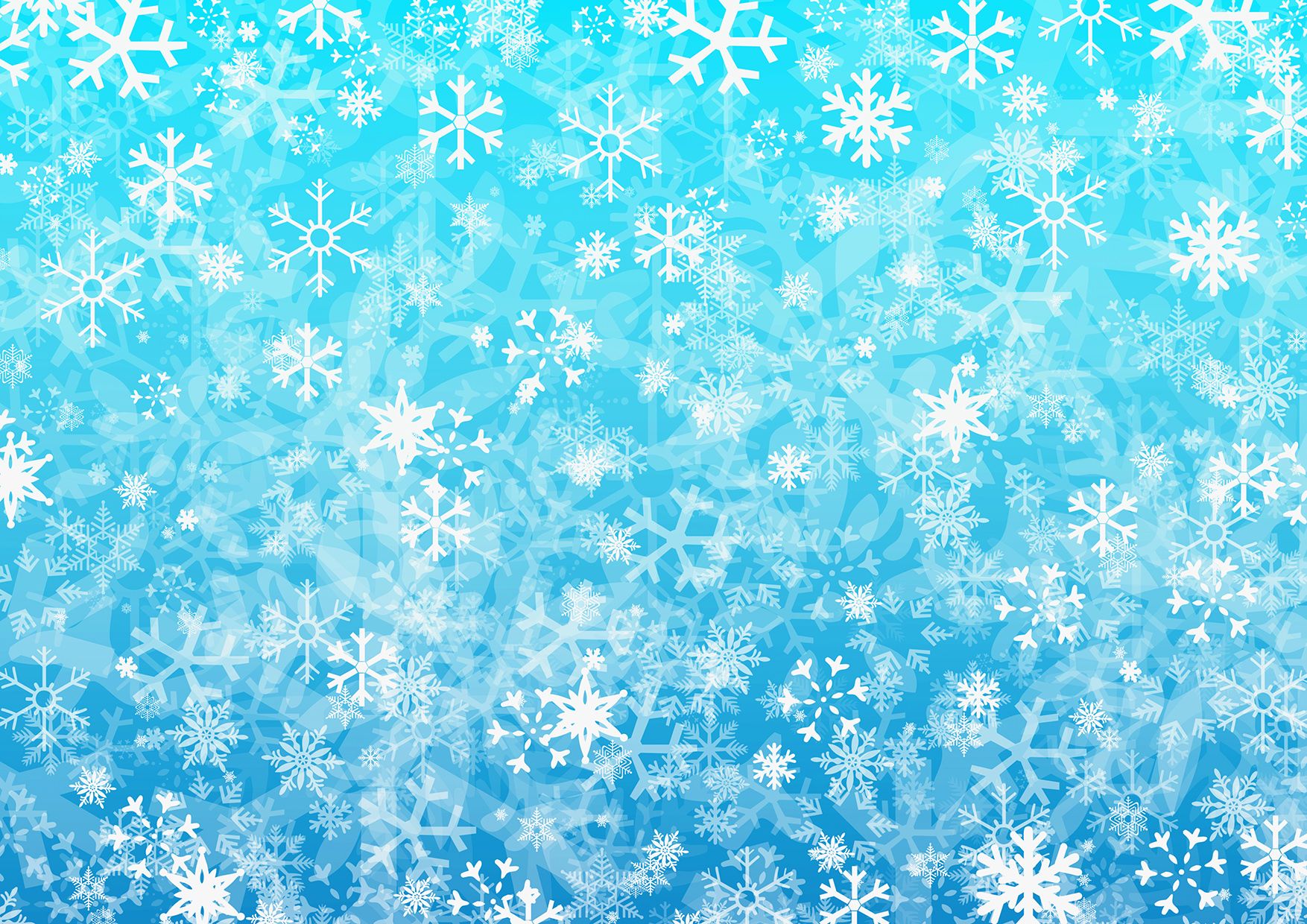 Презентация для детей подготовительной группы «Зимушка- зима»
Подготовила воспитатель Артемьева Е.В.
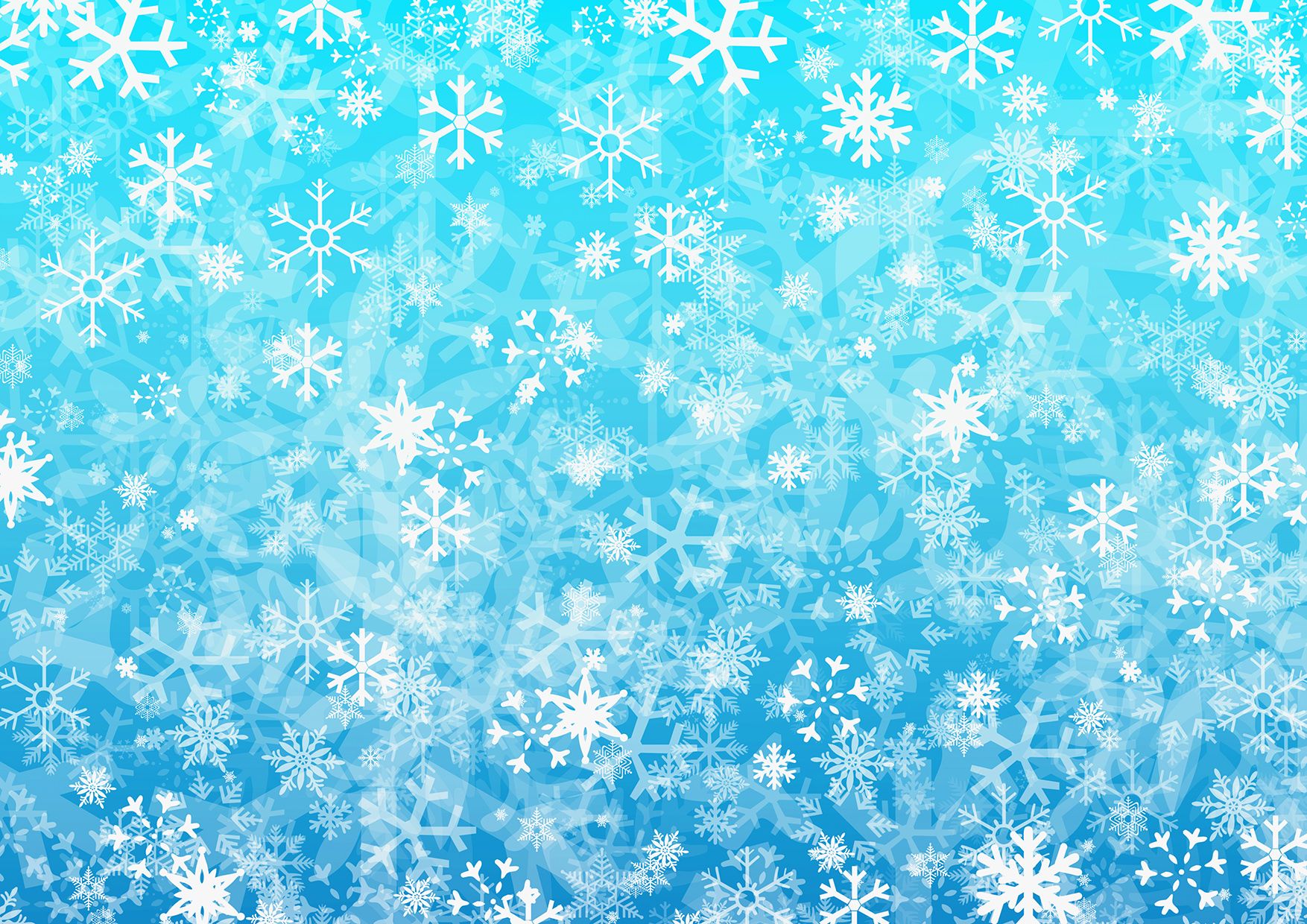 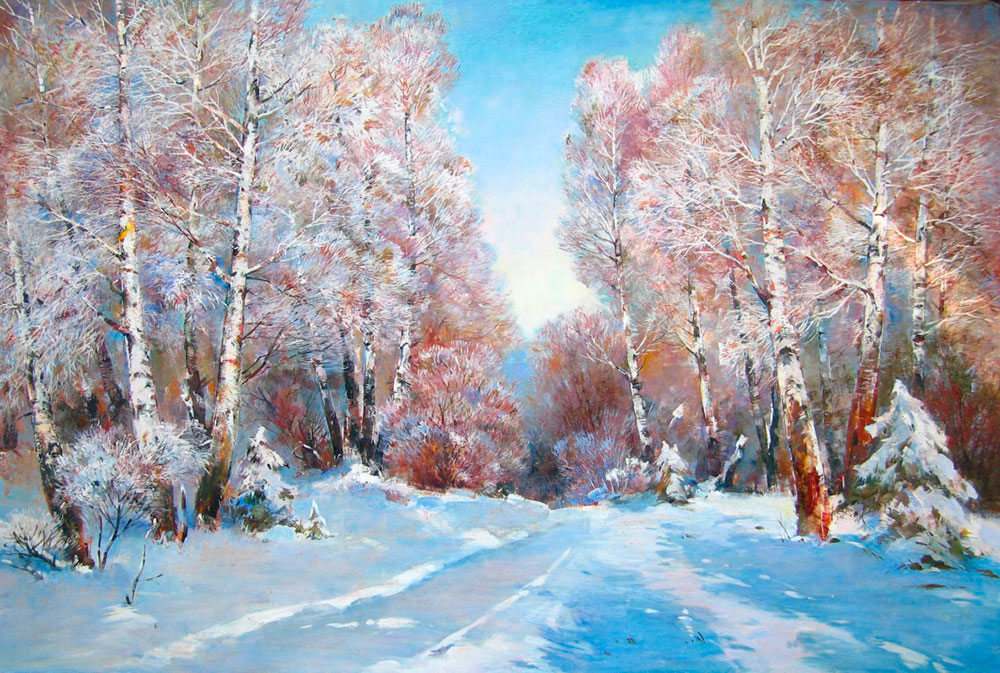 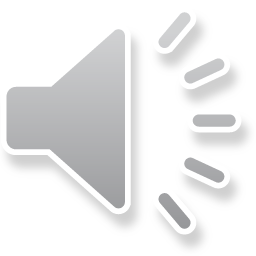 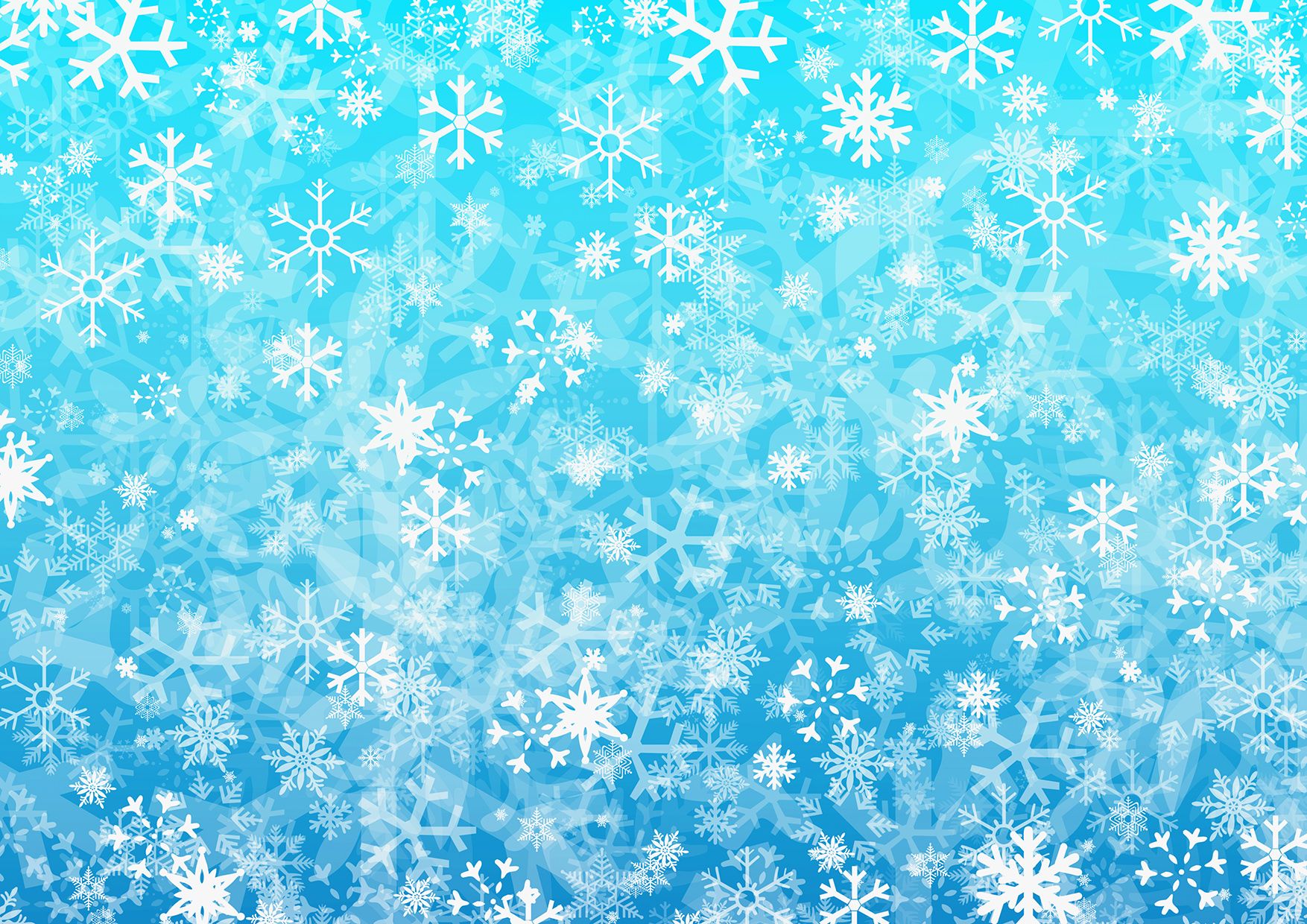 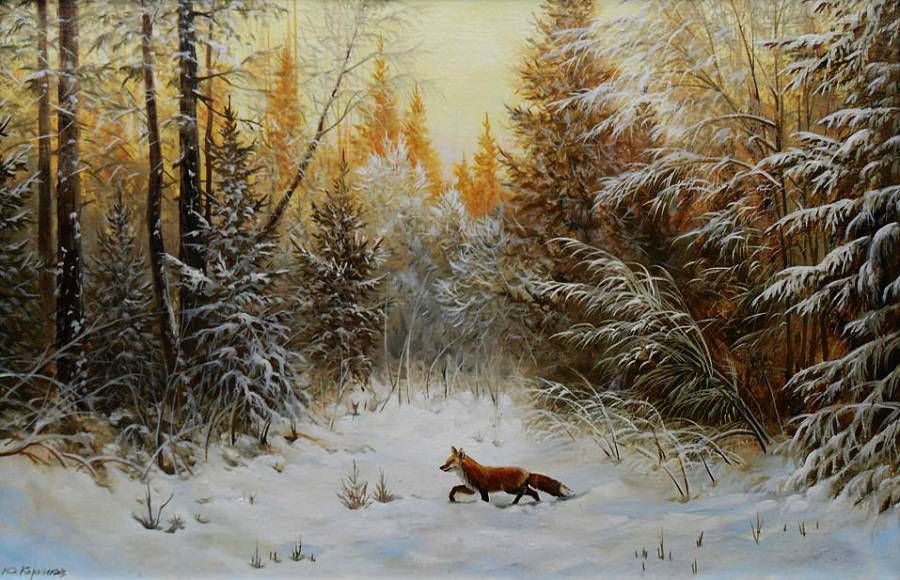 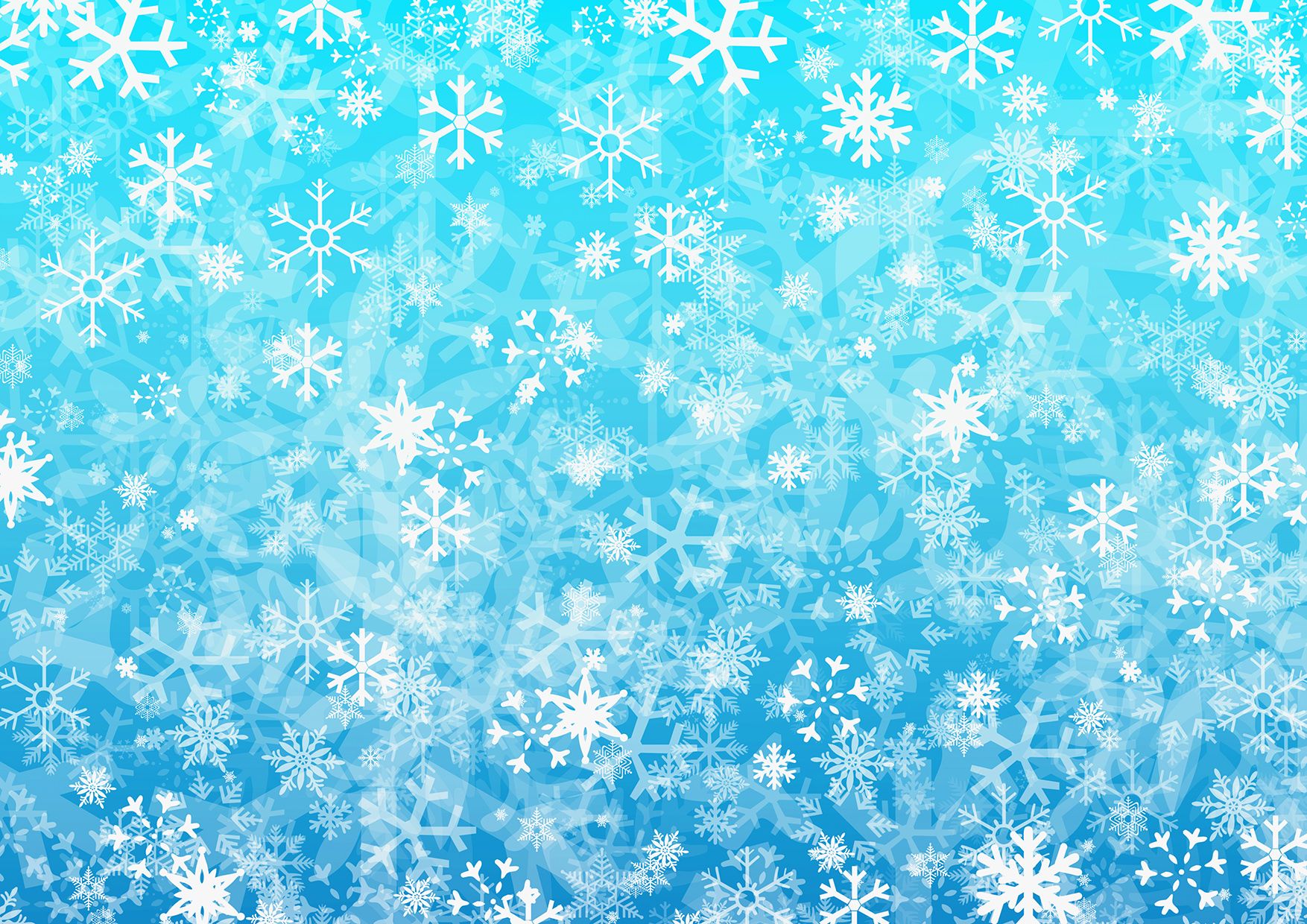 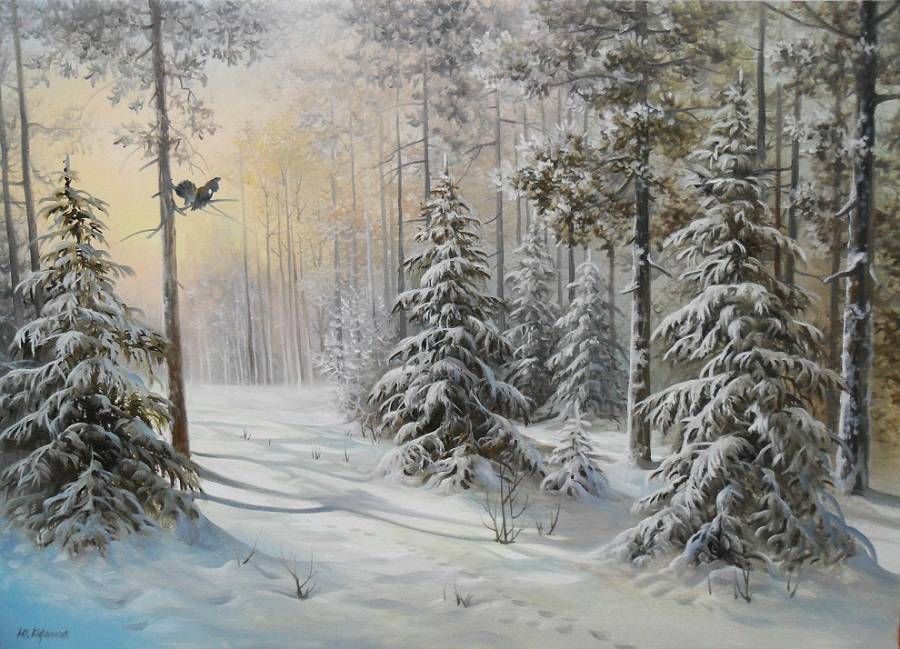 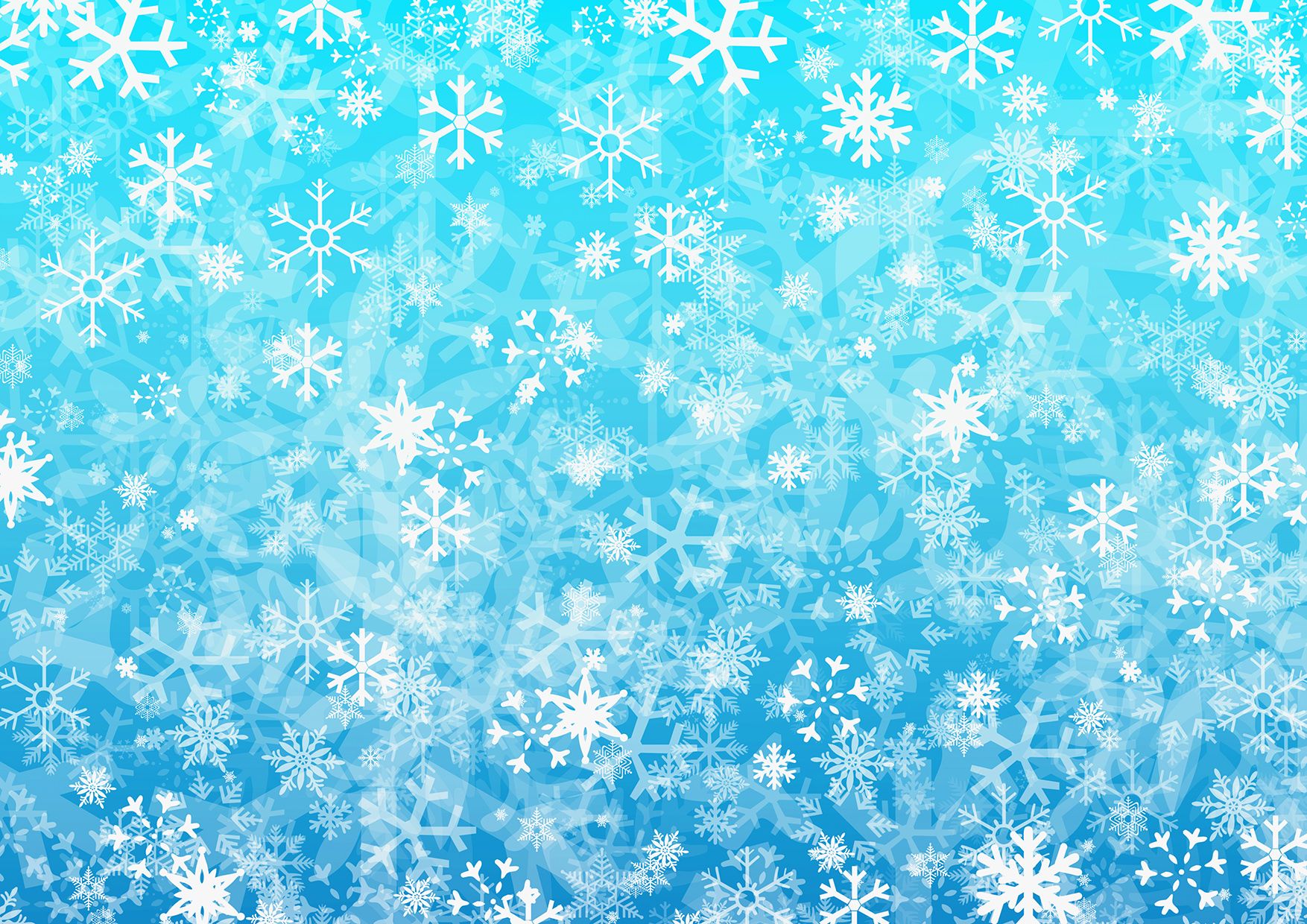 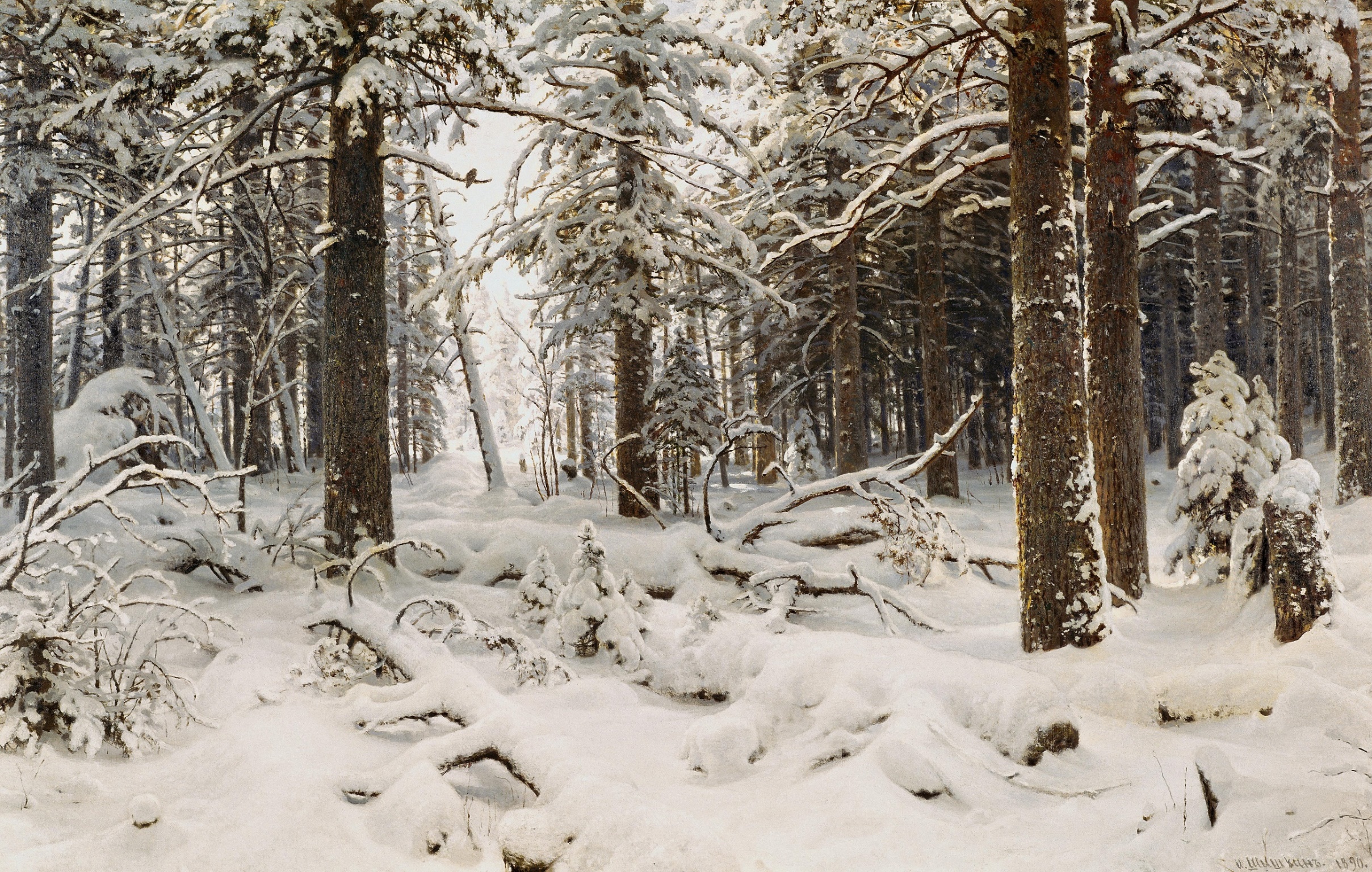 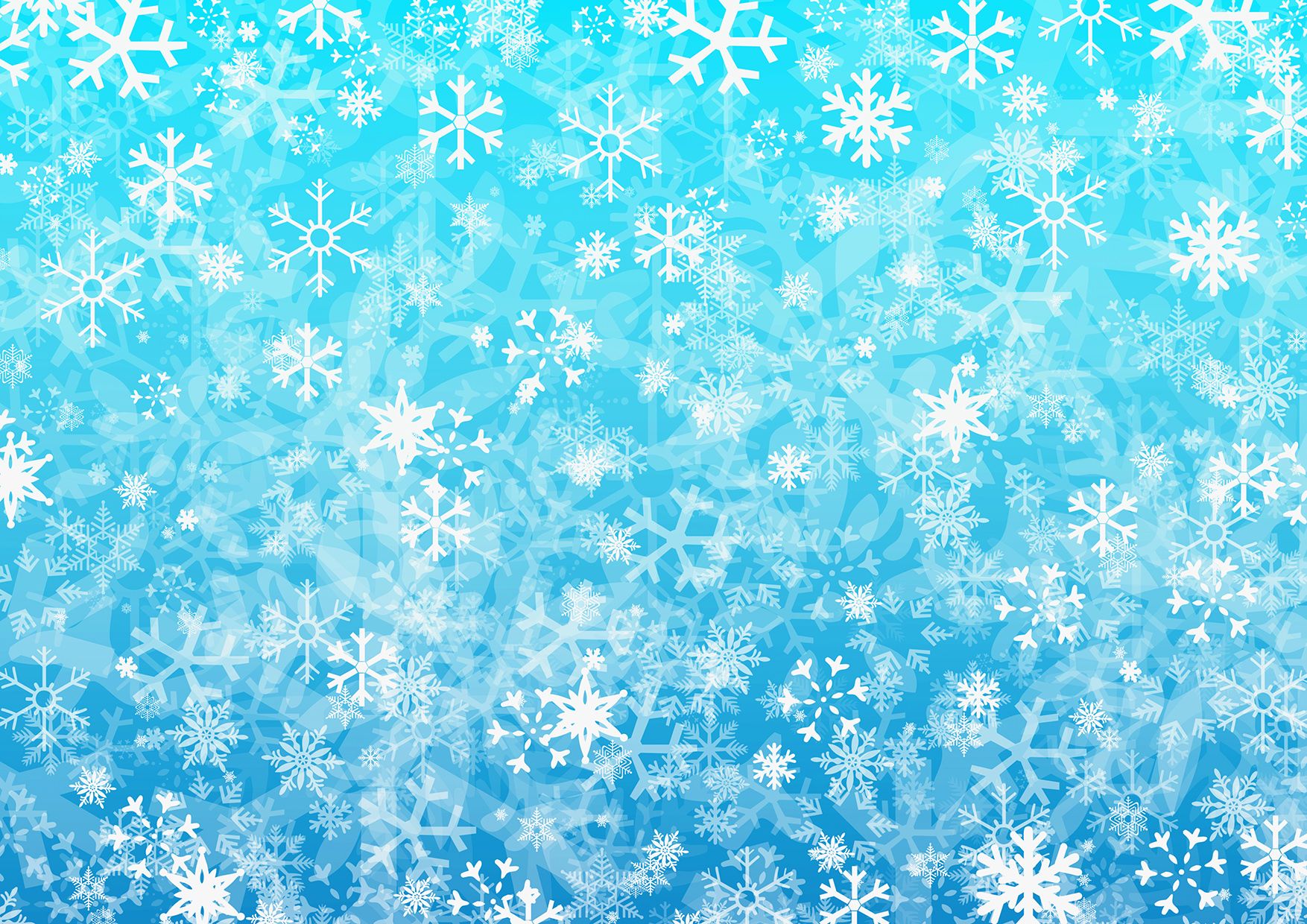 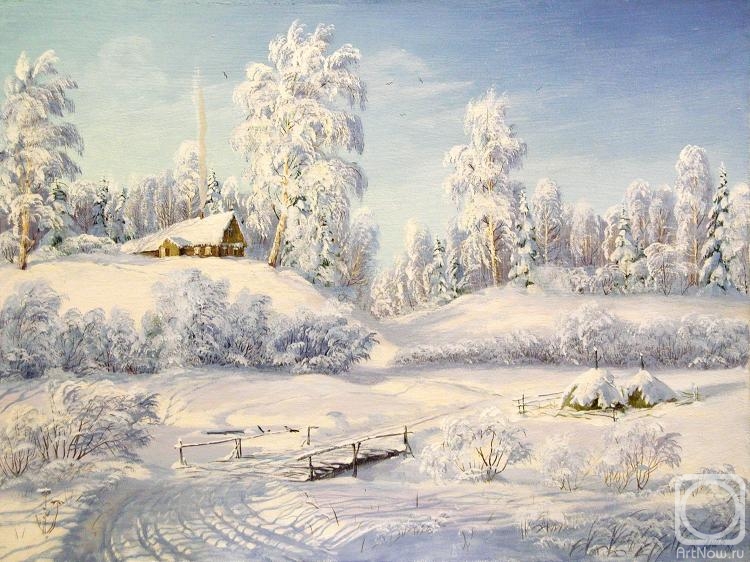 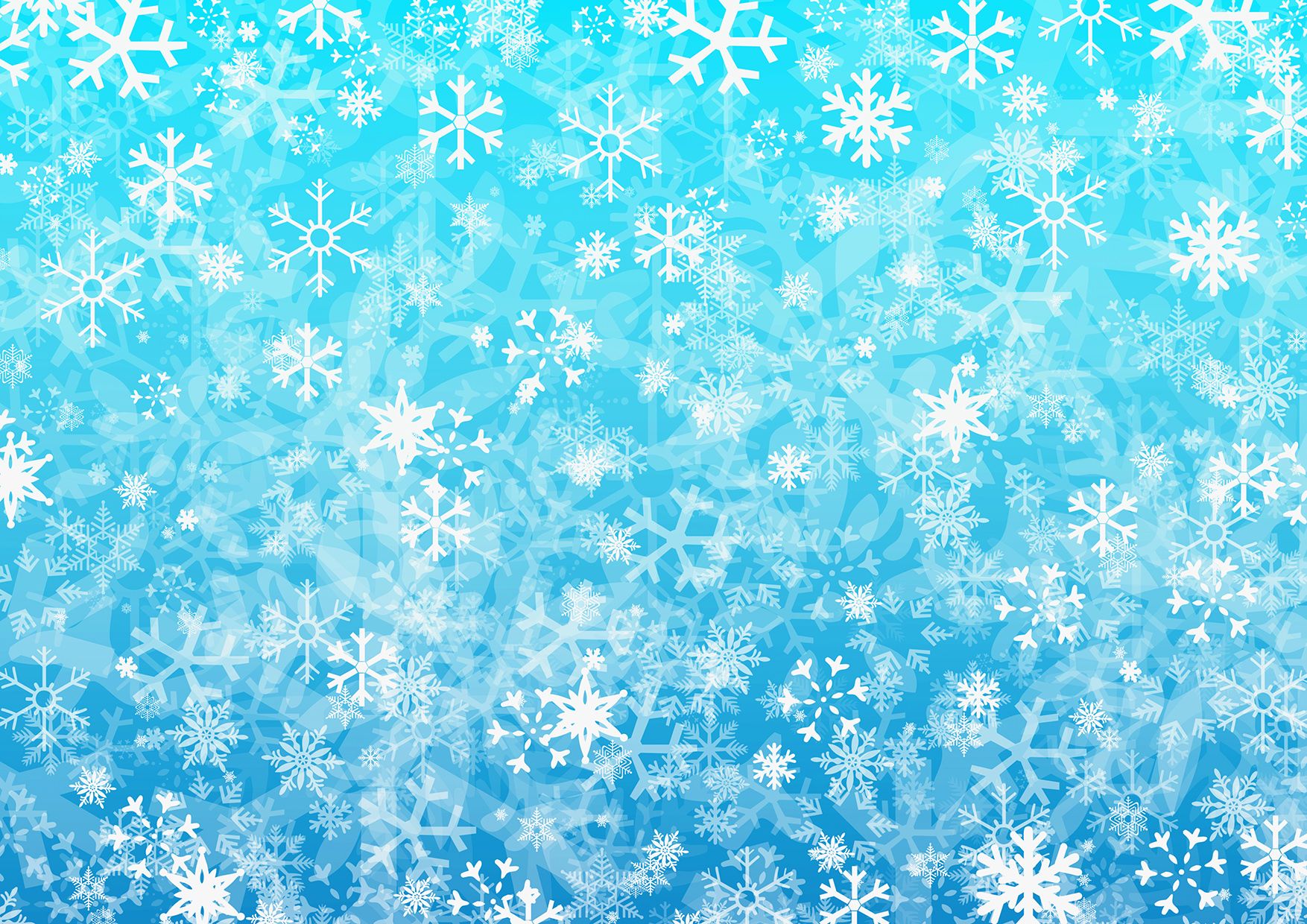 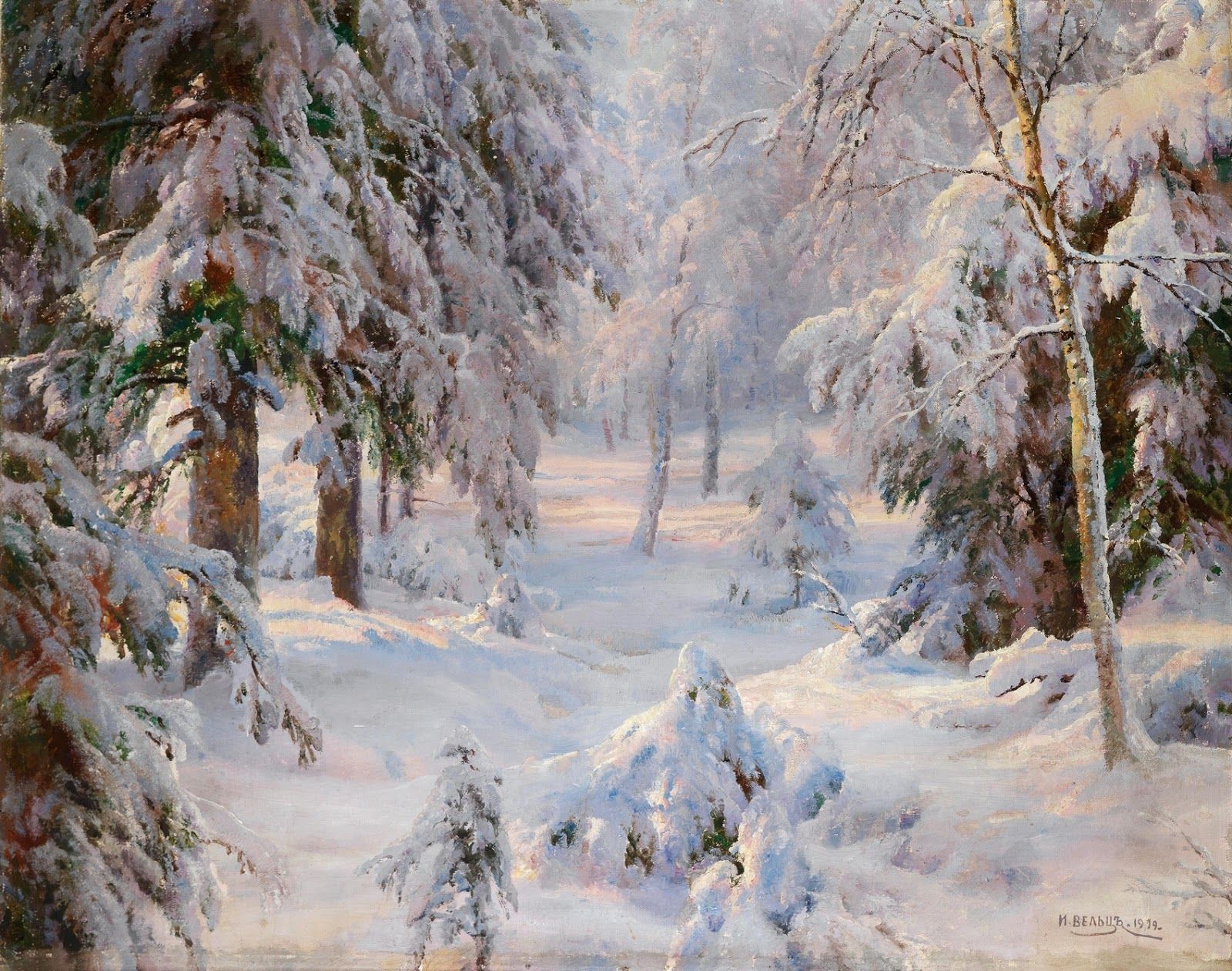 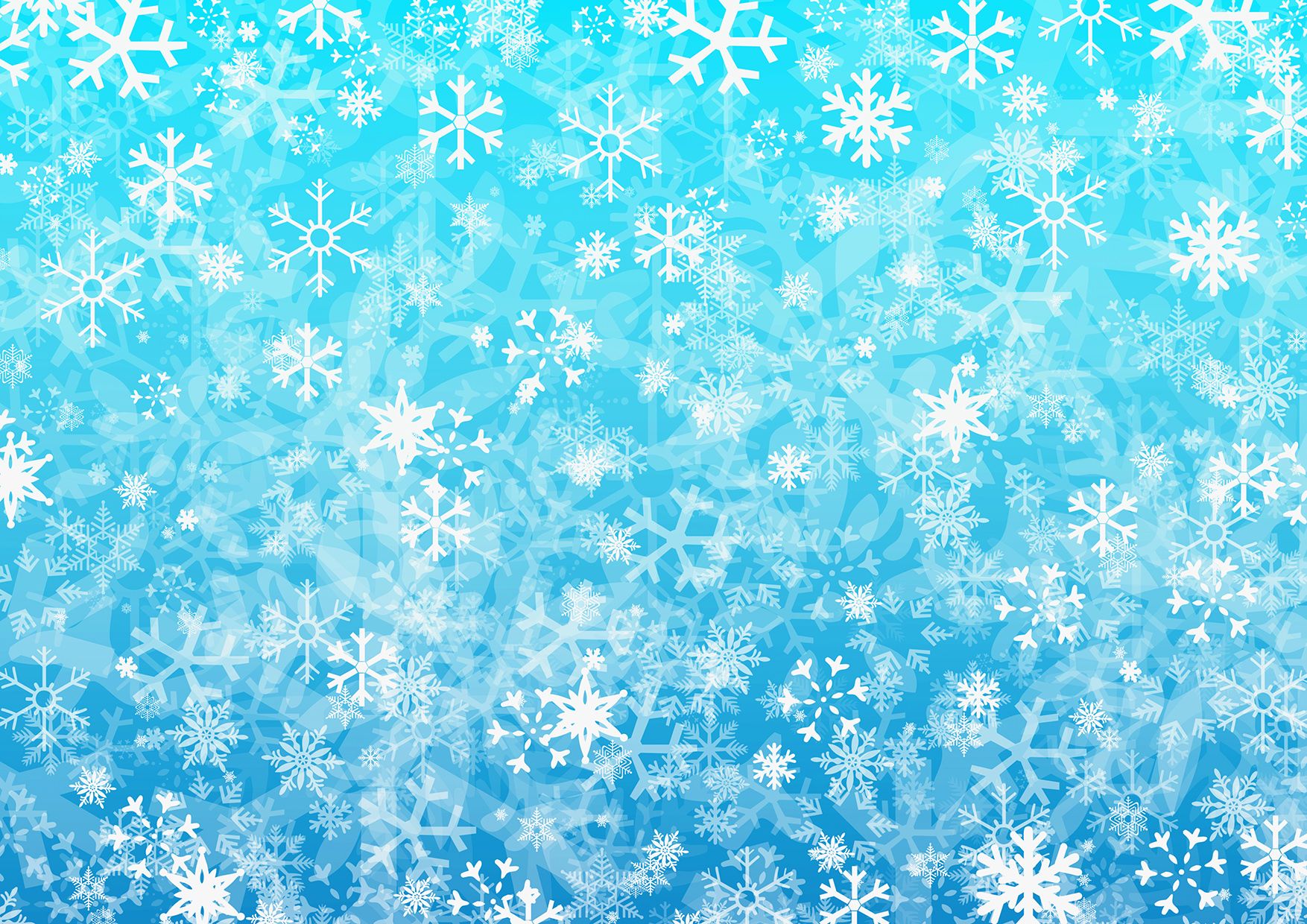 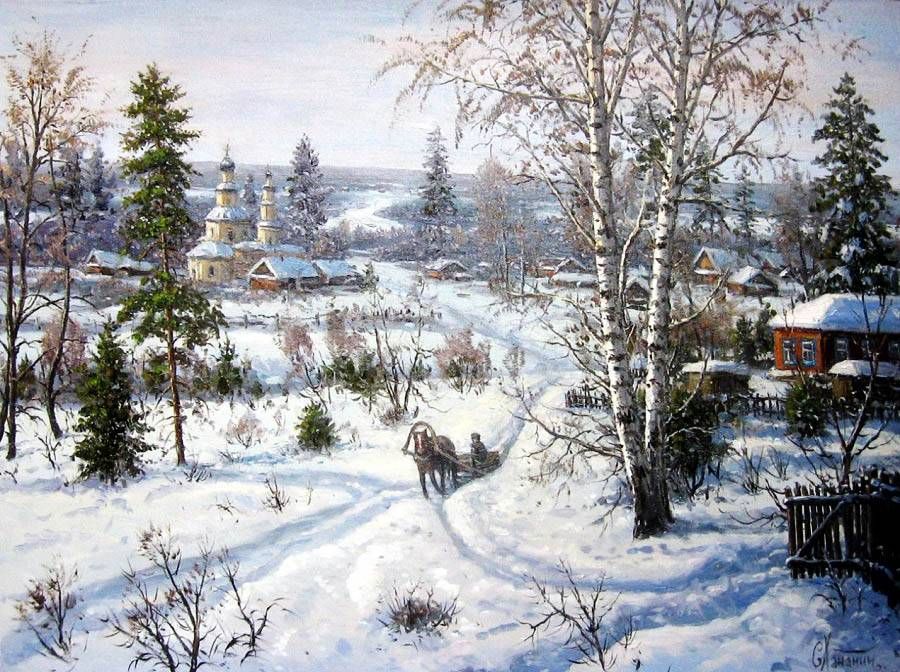